Государственное бюджетное профессиональное образовательное учреждение Ростовской области 
«Донской педагогический колледж»
Использование дистанционных технологий в учебном процессе
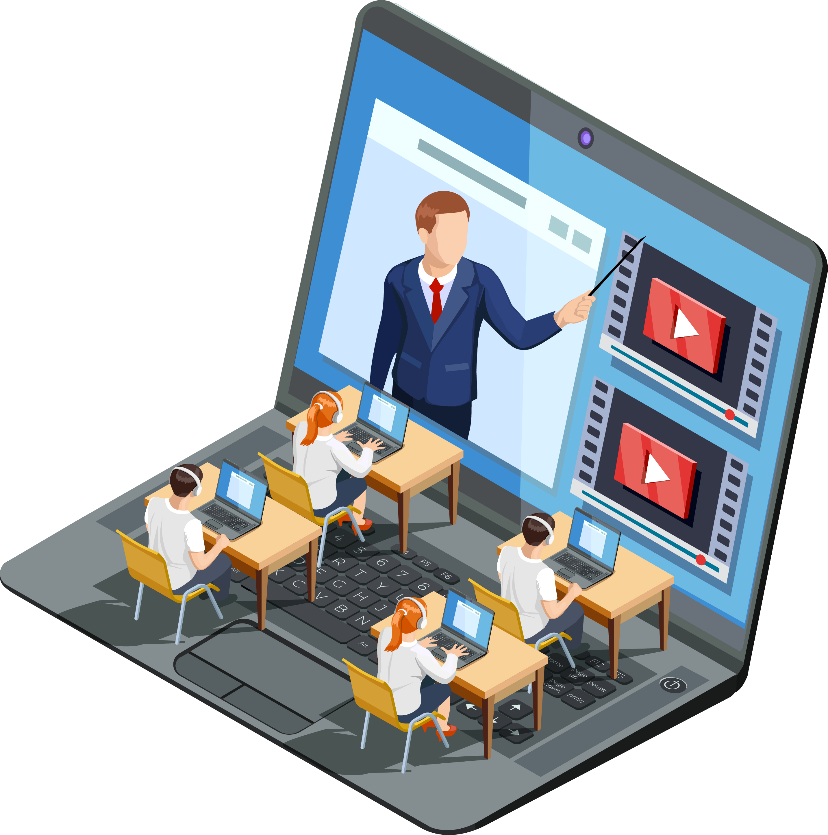 Апрель 2020 г.
1
Платформа   ZOOM
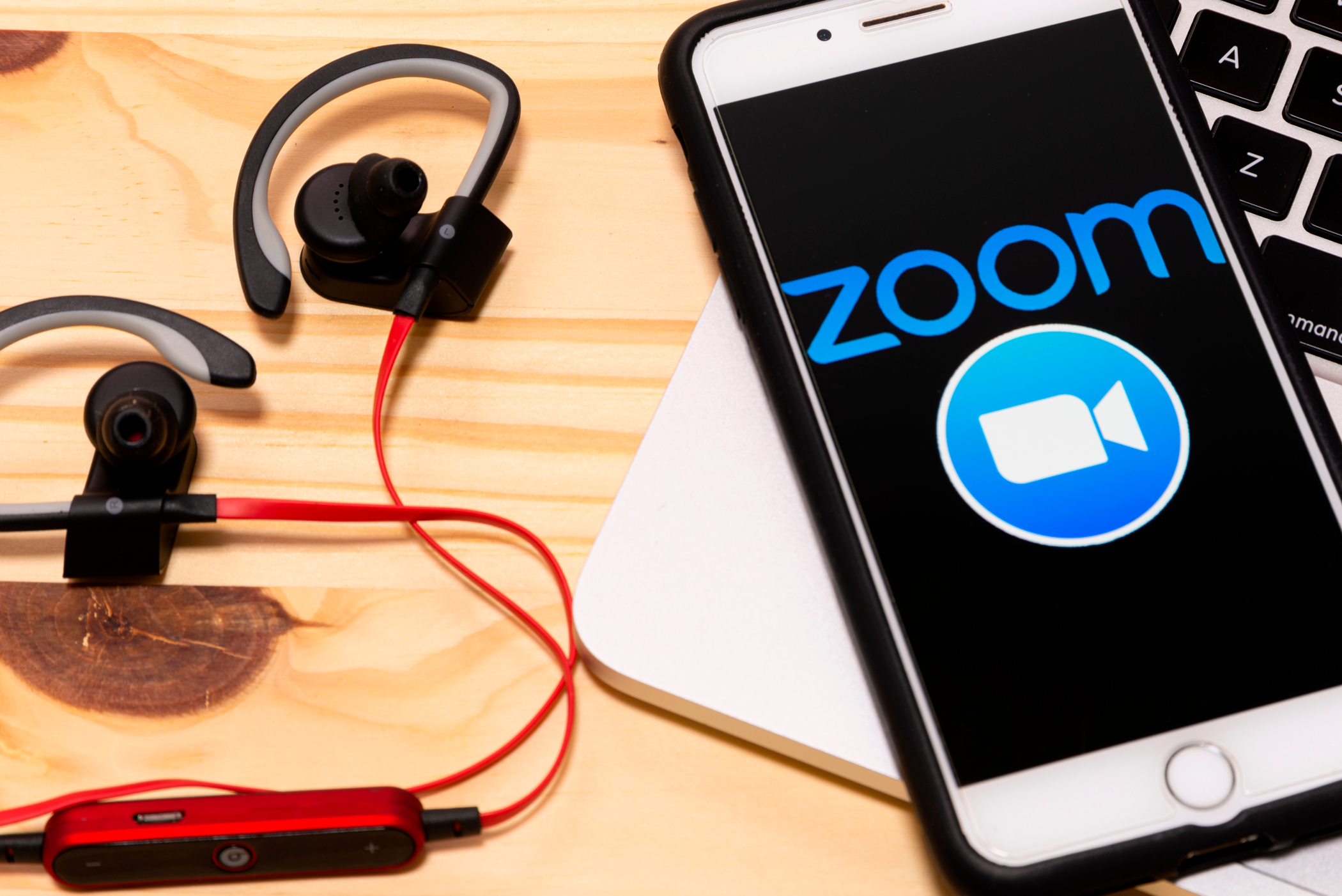 Текст слайда
2
Квалификационный  
экзамен
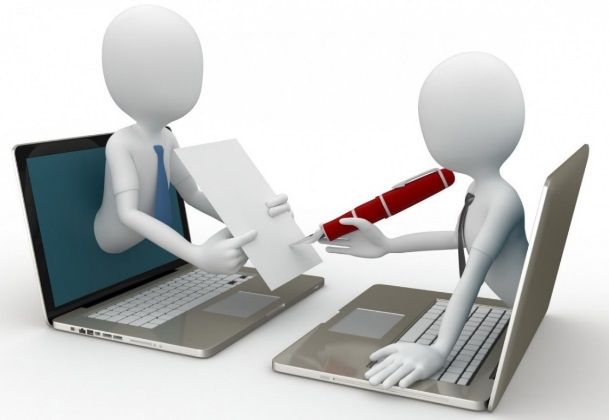 Кейс-пакет по методике проведения квалификационного экзамена по профессиональному модулю 
ПМ.01 «Преподавание по программам начального общего образования» в формате требований «Молодые профессионалы» (Ворлдскиллс Россия)
Специальность: 
44.02.02 Преподавание в начальных классах
Квалификационный  
экзамен
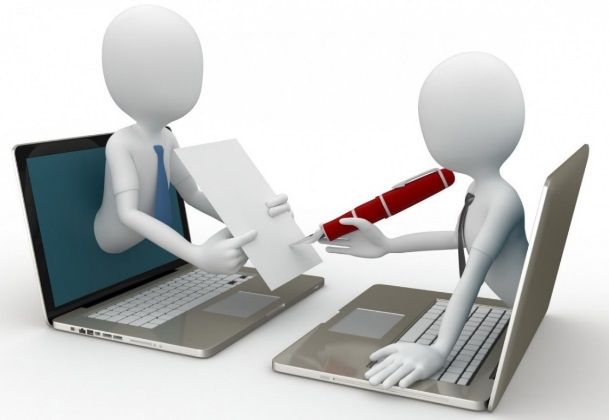 Экзамен проводит

Шибинская Светлана Александровна
 главный эксперт по компетенции R21 «Преподавание в младших классах»
Платформа   ZOOM
Дисциплина: «Декоративно-прикладное
                               искусство»

Специальности:
 44.02.02 Преподавание в начальных классах
 44.02.04 Специальное дошкольное образование
 44.02.05 Коррекционная педагогика в начальном
                образовании
 
Преподаватель:          Толстова
                          Елена Васильевна
5
Платформа   ZOOM
Дисциплина: «Информатика»

Специальности:
 44.02.02 Преподавание в начальных классах
 44.02.04 Специальное дошкольное образование
 44.02.05 Коррекционная педагогика в начальном
                образовании
 
Преподаватель:             Радченко
                          Антонина Анатольевна
6
Платформа   ZOOM
Дисциплина: «Теория и методика 
             математического развития»

Специальности:
 44.02.01 Дошкольное образование
 44.02.04 Специальное дошкольное образование
  
Преподаватель:          Гусева
                          Елена Викторовна
7
Платформа   ZOOM
Интеллектуальная игра

Неделя ПЦК «Физического воспитания»

Специальности:
 49.02.01 Физическая культура

 Преподаватель:          Пикина
                          Тамара  Сергеевна
8
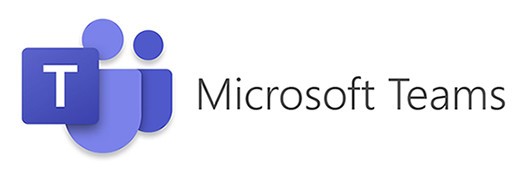 Платформа
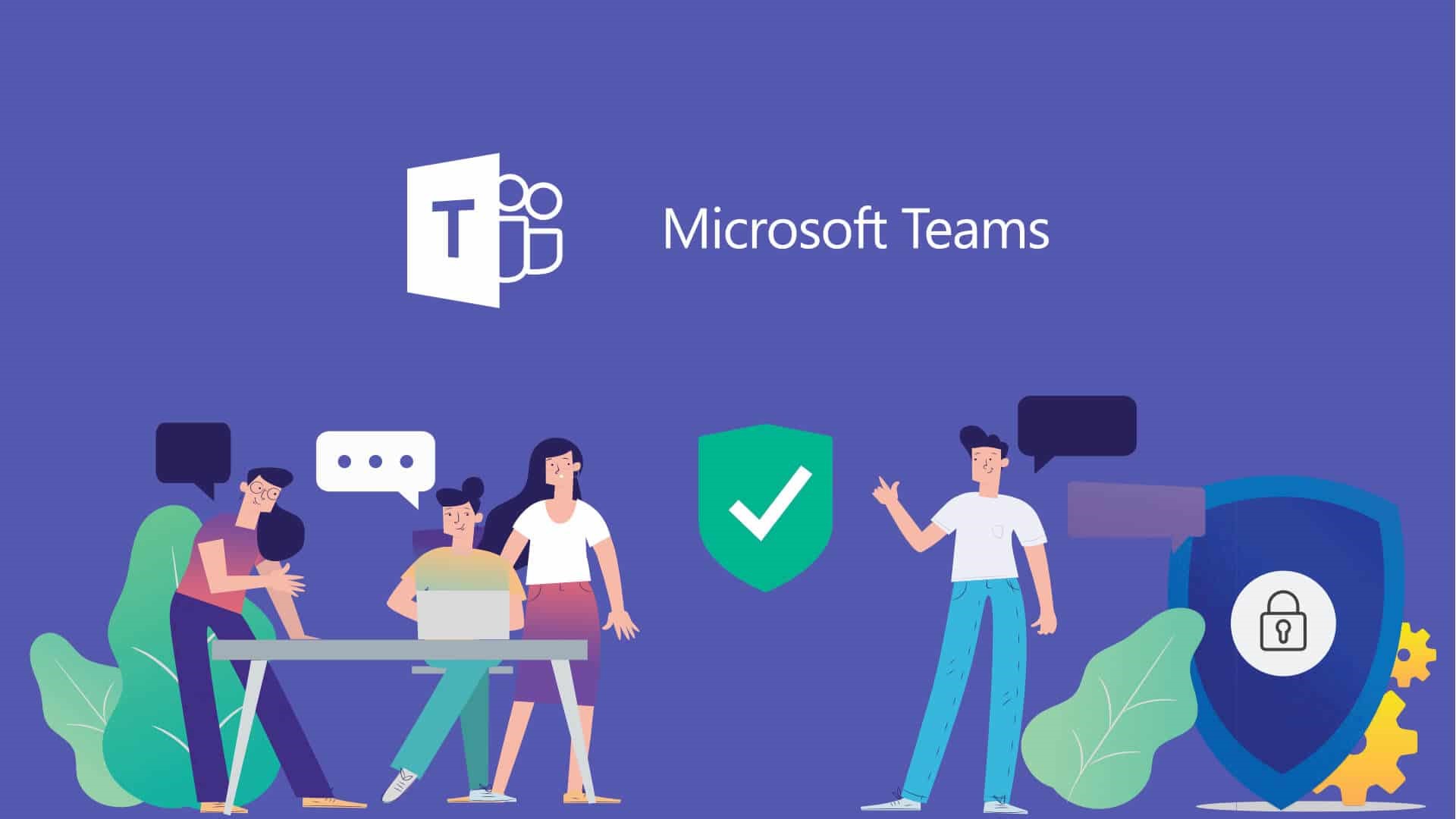 Текст слайда
9
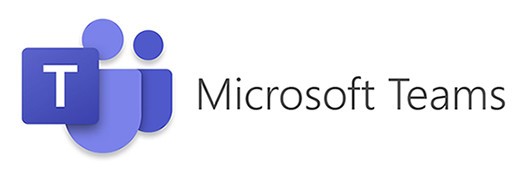 Платформа
Дисциплина: «Теоретические основы 
                начального курса математики с 
                методикой преподавания»

Специальность:
 44.02.02 Преподавание в начальных классах

Преподаватель:          Калугина 
                   Татьяна Александровна
10
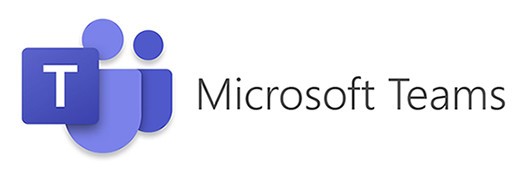 Платформа
Дисциплина:  «Астрономия»

Специальности:
 44.02.02 Преподавание в начальных классах
 44.02.04 Специальное дошкольное образование
 44.02.05 Коррекционная педагогика в начальном
                образовании
 49.02.01 Физическая культура

Преподаватель:          Кудринская
                        Татьяна Владимировна
11
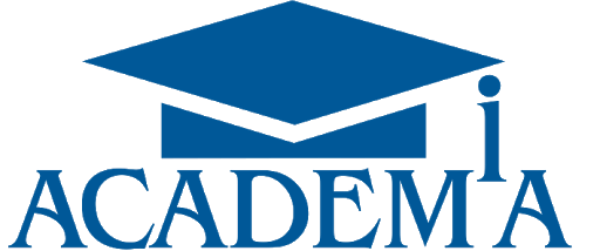 Система электронного обучения
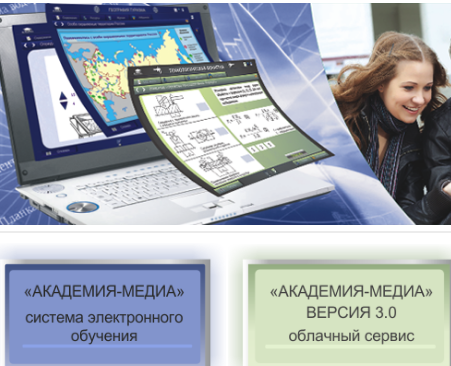 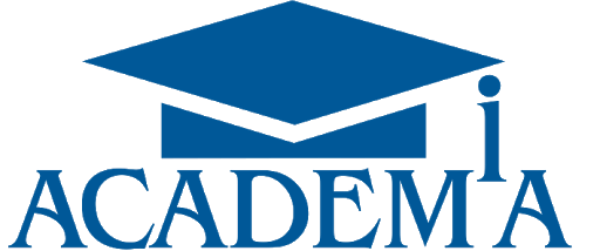 Система электронного обучения
Дисциплина: «Психология общения»

Специальности:
 44.02.02 Преподавание в начальных классах
 44.02.04 Специальное дошкольное образование
 44.02.05 Коррекционная педагогика в начальном
                образовании
 49.02.01 Физическая культура

Преподаватель:          Карасёва 
                          Анна Владимировна
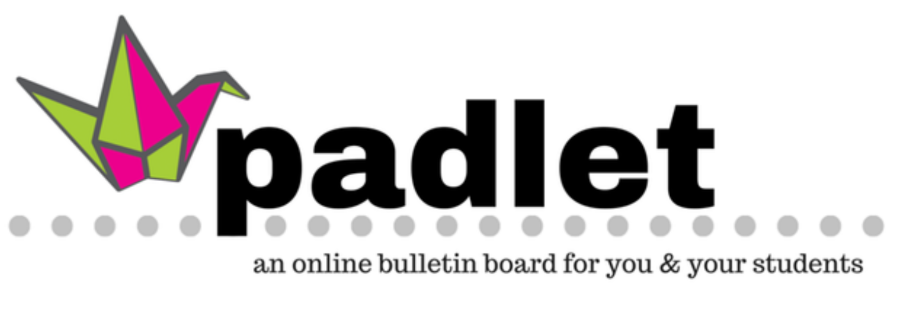 Виртуальная доска
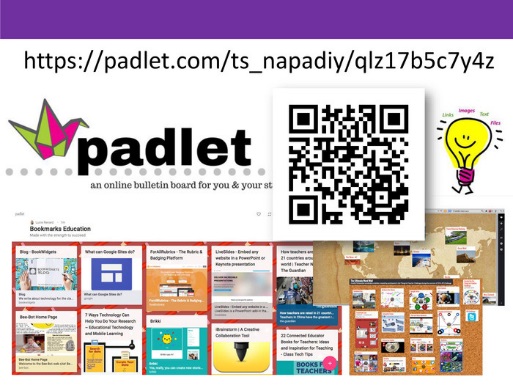 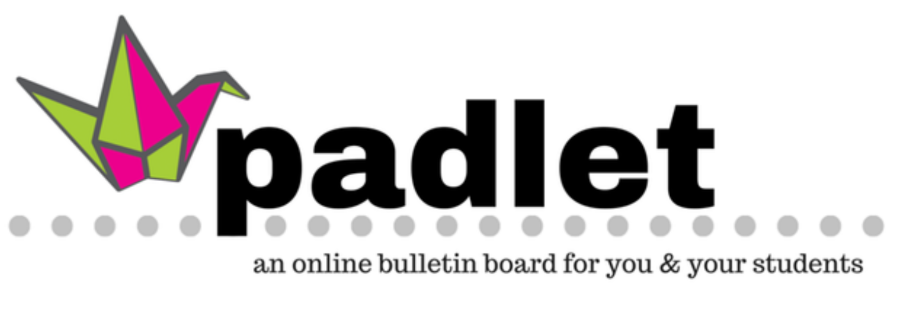 Виртуальная доска
Дисциплина:
 «Информатика и ИКТ в 
профессиональной деятельности»

Специальности:
 44.02.02 Преподавание в начальных классах
 44.02.04 Специальное дошкольное образование
 44.02.05 Коррекционная педагогика в начальном
                образовании
Преподаватель:          Радченко
                       Антонина Анатольевна
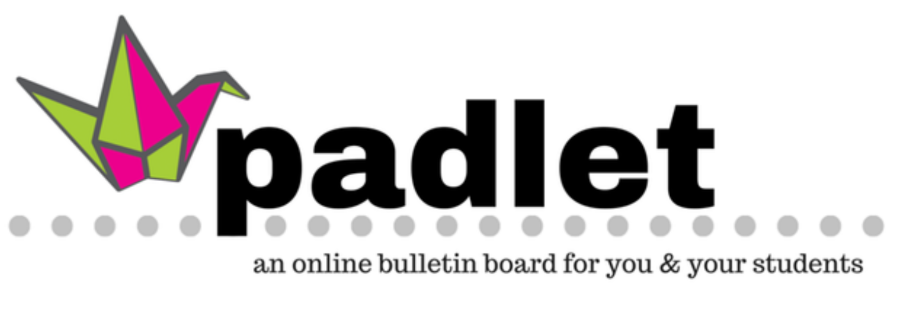 Виртуальная доска
Дисциплина:    «Математика»

Специальности:
  44.02.04 Специальное дошкольное образование
 44.02.05 Коррекционная педагогика в начальном
                образовании
 
Преподаватель:          Богачёва
                         Марина   Олеговна
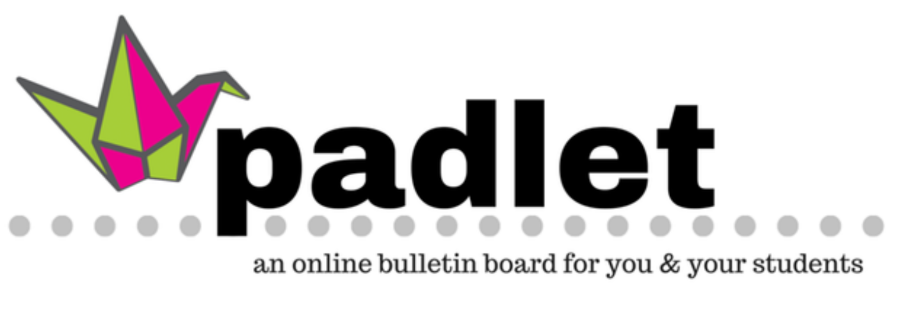 Виртуальная доска
Дисциплина:  «Естествознание»

Специальности:
 44.02.02 Преподавание в начальных классах
 44.02.04 Специальное дошкольное образование
 44.02.05 Коррекционная педагогика в начальном
                образовании
Преподаватель:          Шибинская 
                     Светлана  Александровна
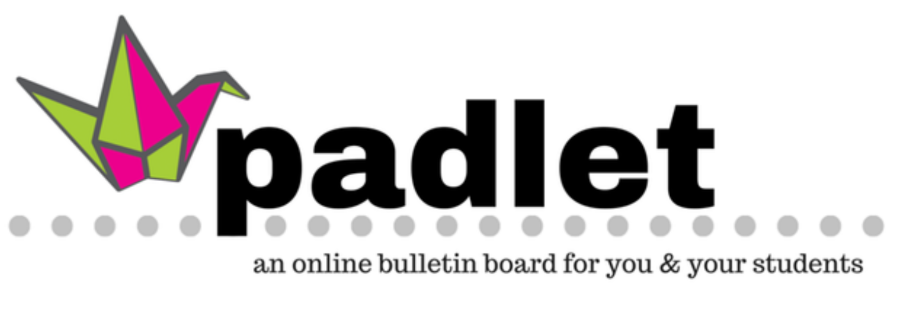 Виртуальная доска
Дисциплина:  «Астрономия»

Специальности:
 44.02.02 Преподавание в начальных классах
 44.02.04 Специальное дошкольное образование
 44.02.05 Коррекционная педагогика в начальном
                образовании
 49.02.01 Физическая культура

Преподаватель:          Кудринская
                        Татьяна Владимировна
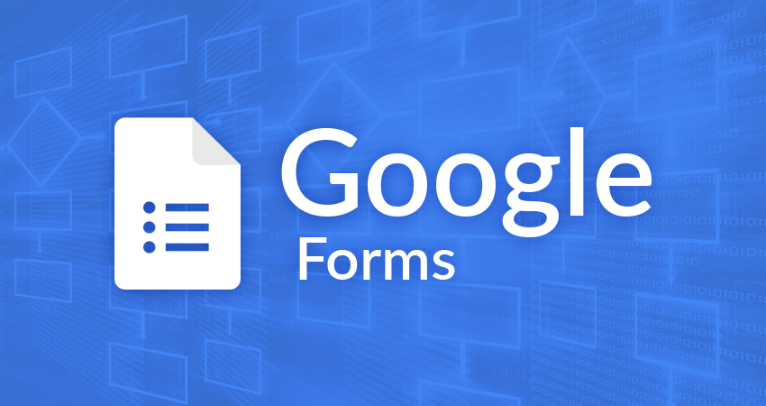 Сервис для создания опросов
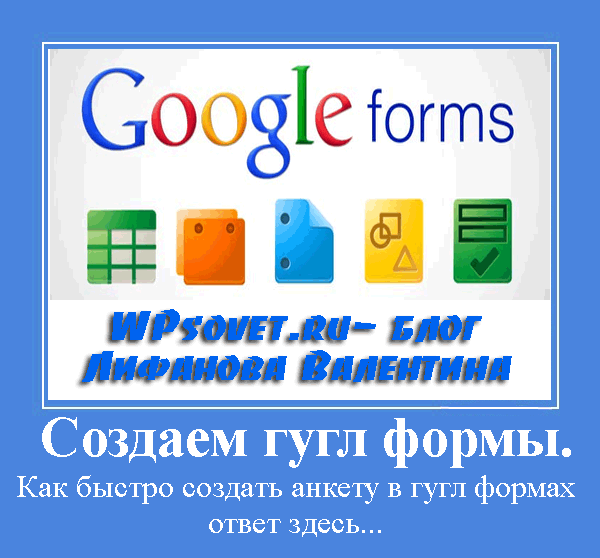 19
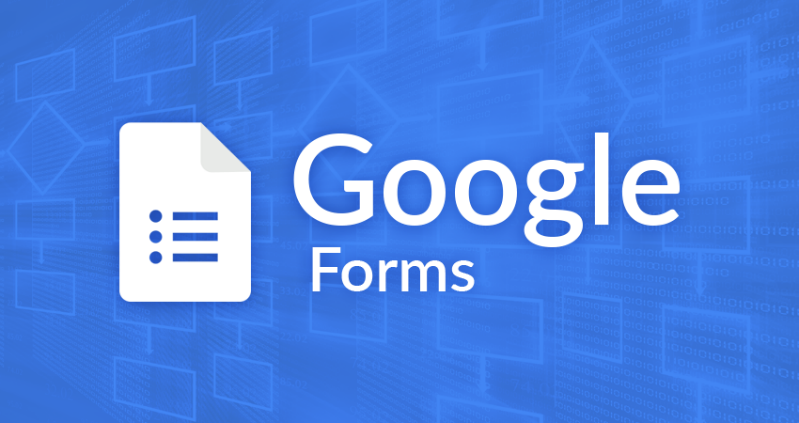 Сервис для создания опросов
Дисциплина: «Теория и методика 
             математического развития»

Специальности:
 44.02.01 Дошкольное образование
 44.02.04 Специальное дошкольное образование
  
Преподаватель:          Гусева
                          Елена Викторовна
20
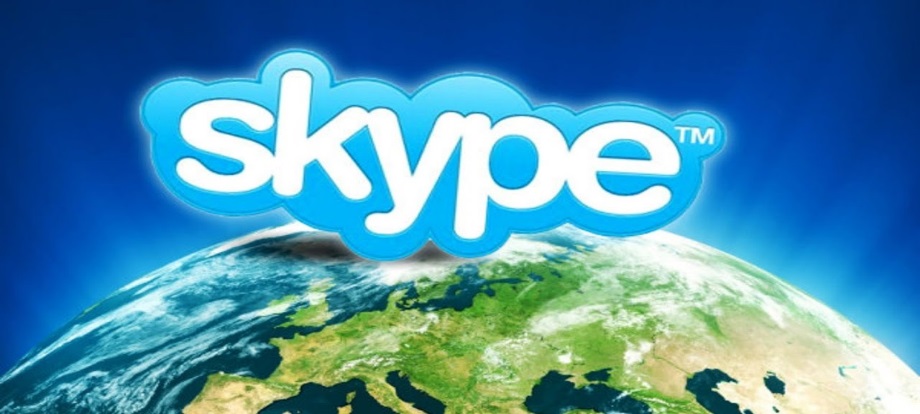 IP телефония
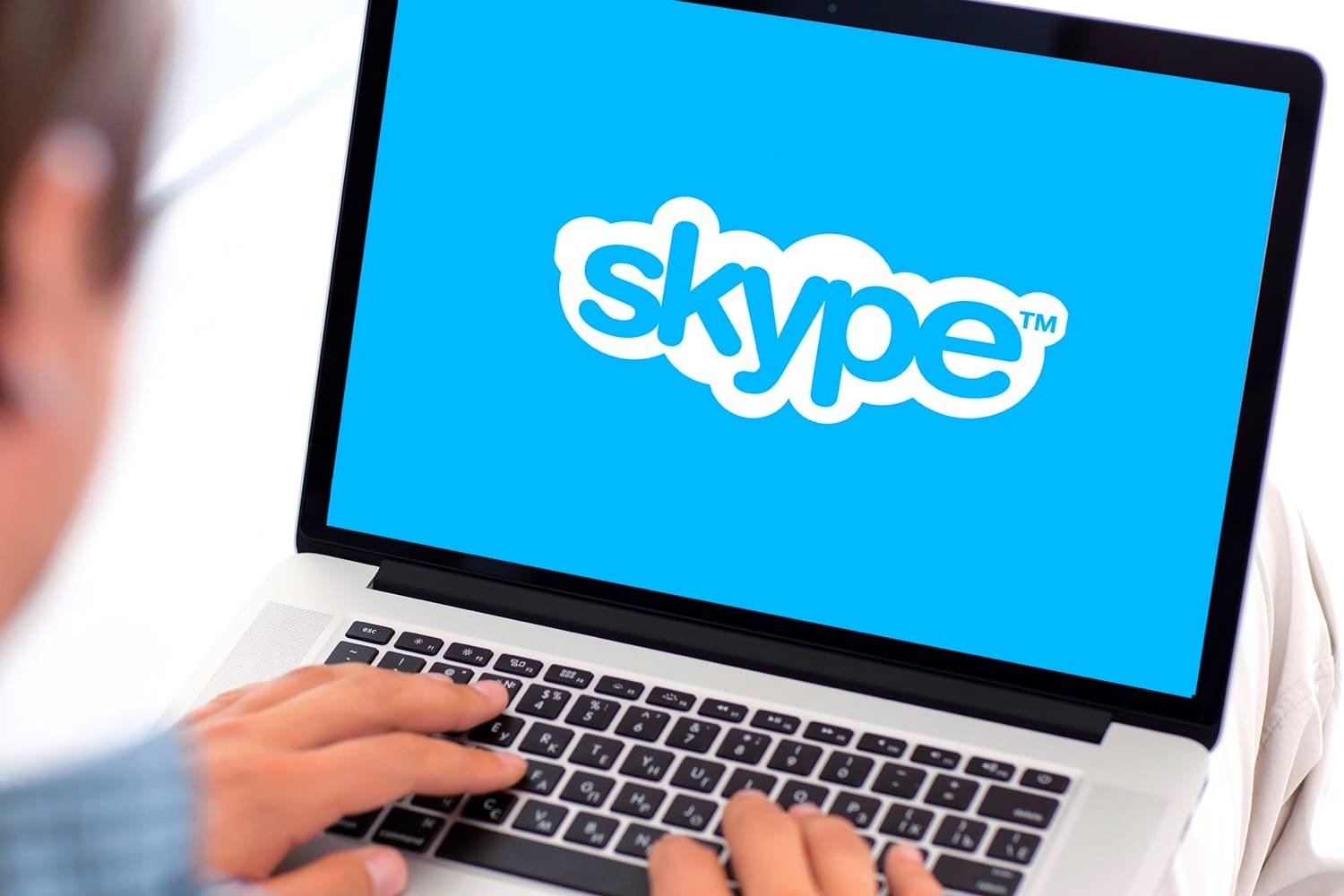 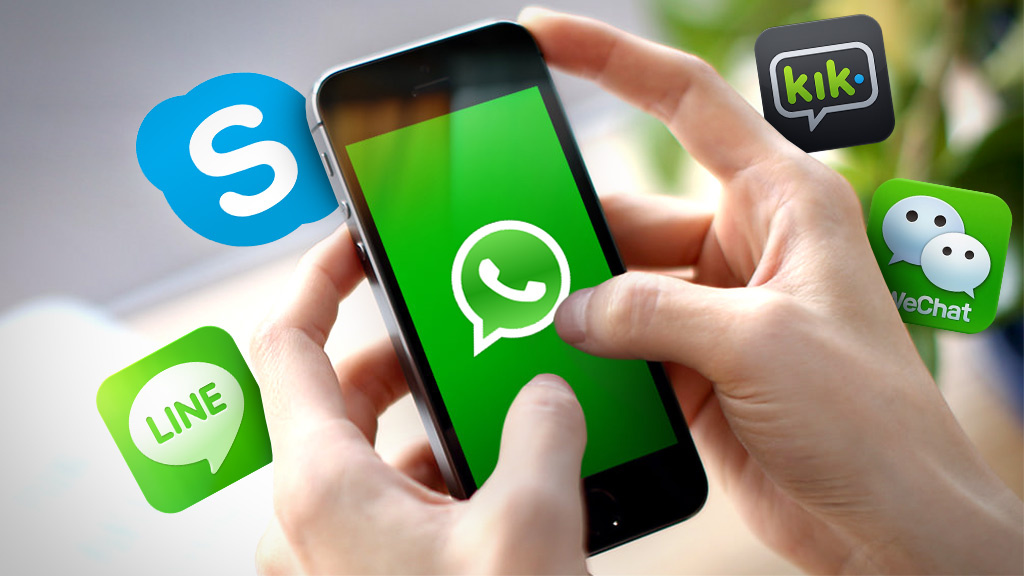 21
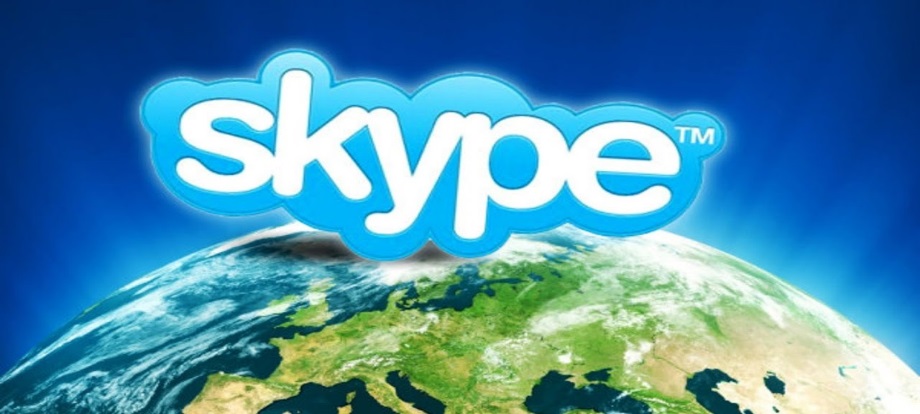 IP телефония
Дисциплина: 
«Теория и методика физического воспитания с практикумом»

Специальности:
 44.02.01 Дошкольное образование
 44.02.04 Специальное дошкольное образование
  
Преподаватель:          Дубинина
                            Елена   Юрьевна
22
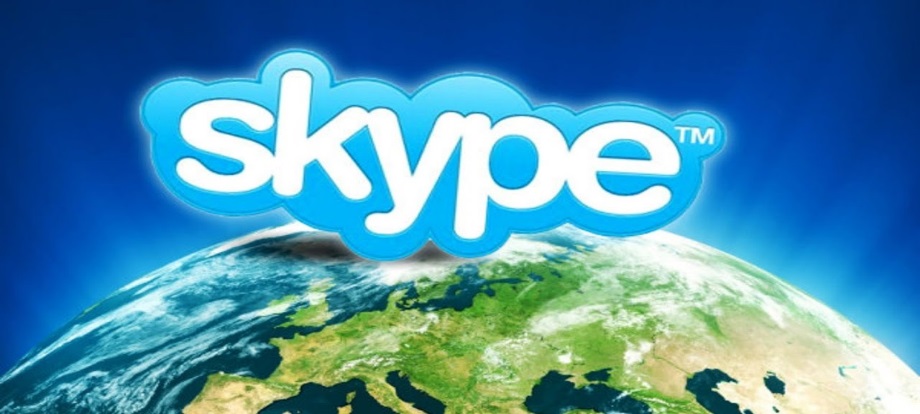 IP телефония
Дисциплина: «Вокальный класс»

Специальности:
 53.02.01 Музыкальное образование
   
Преподаватель:          Ковалёва 
                            Арина Викторовна
23
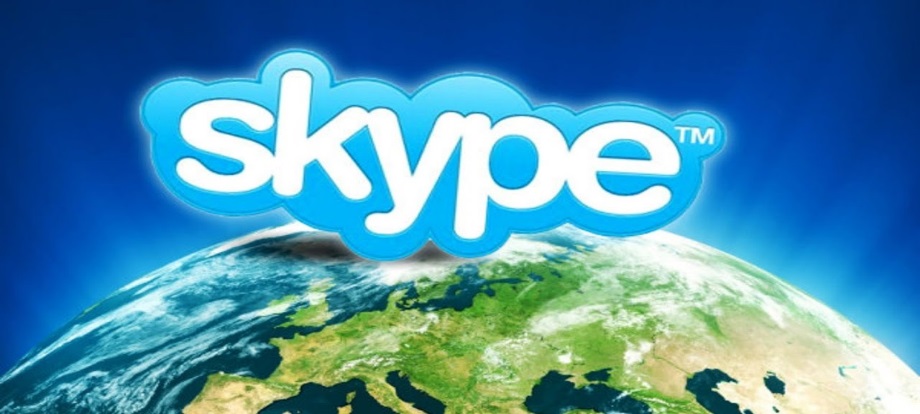 IP телефония
Дисциплина: «Плавание»

Специальности:
 49.02.01 Физическая культура

   Преподаватель:          Коваленко
                             Анна Викторовна
24
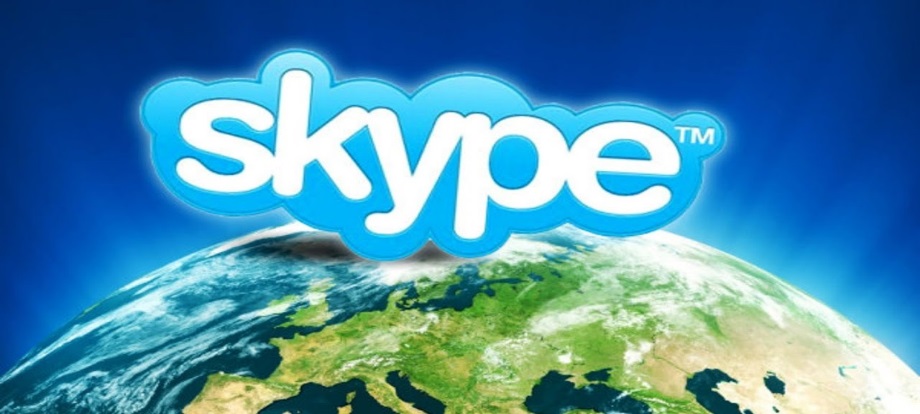 IP телефония
Дисциплина:  «История»

Специальности:
 44.02.02 Преподавание в начальных классах
 44.02.04 Специальное дошкольное образование
 44.02.05 Коррекционная педагогика в начальном
                образовании
 49.02.01 Физическая культура

Преподаватель:          Рыбаков
                            Игорь Михайлович
25
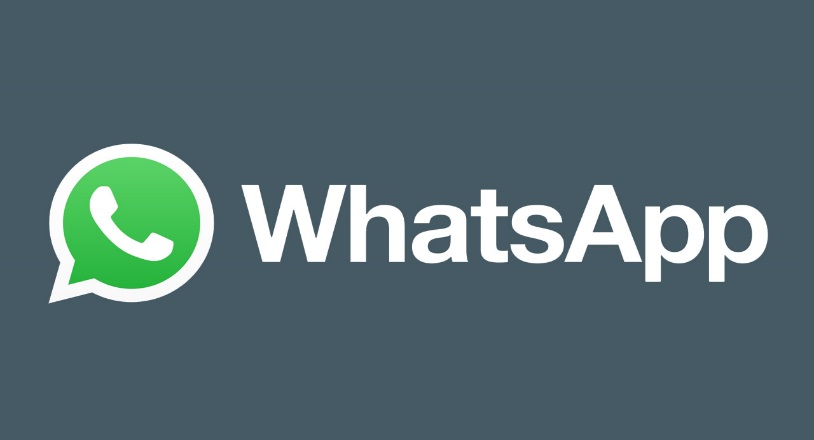 Мессенджер
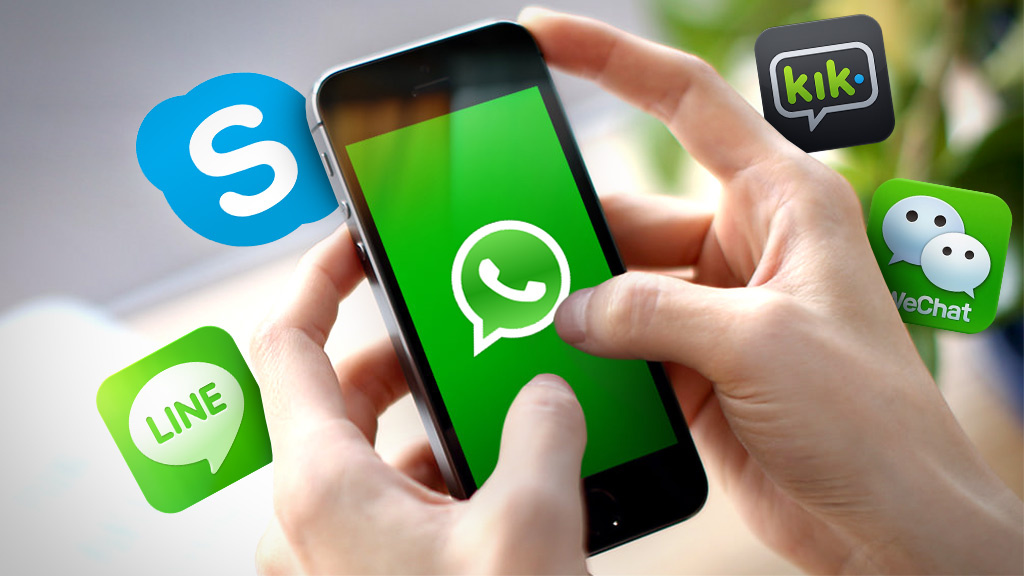 26
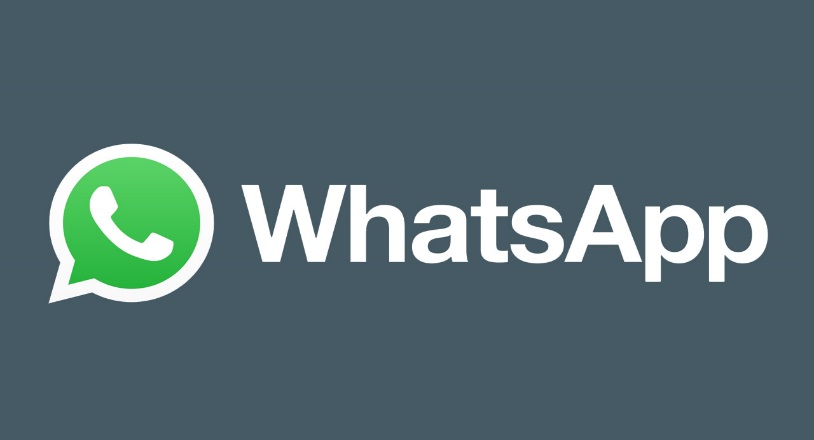 Мессенджер
Дисциплина:  «Иностранный язык»

Специальности:
 44.02.02 Преподавание в начальных классах
 44.02.04 Специальное дошкольное образование
 44.02.05 Коррекционная педагогика в начальном
                образовании
 
Преподаватель:             Гайборян
                            Ольга Вартересовна
27
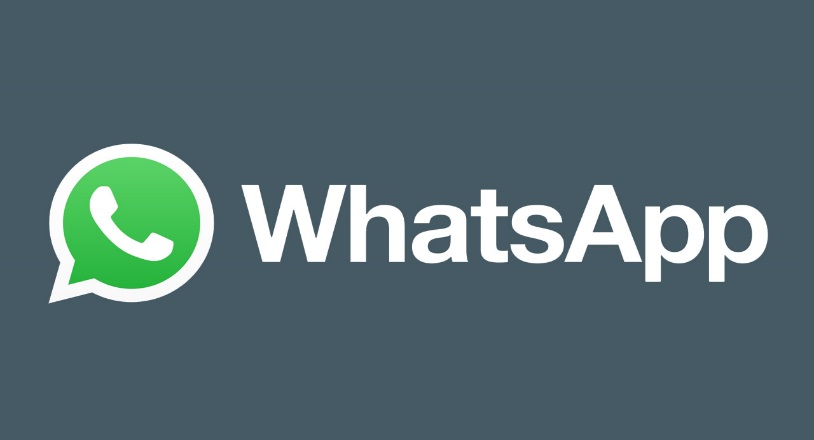 Мессенджер
Дисциплина: «Вокальный класс»

Специальности:
 53.02.01 Музыкальное образование
   
Преподаватель:          Ковалёва 
                            Арина Викторовна
28
Сервис 
конструктор для создания 
интерактивных модулей
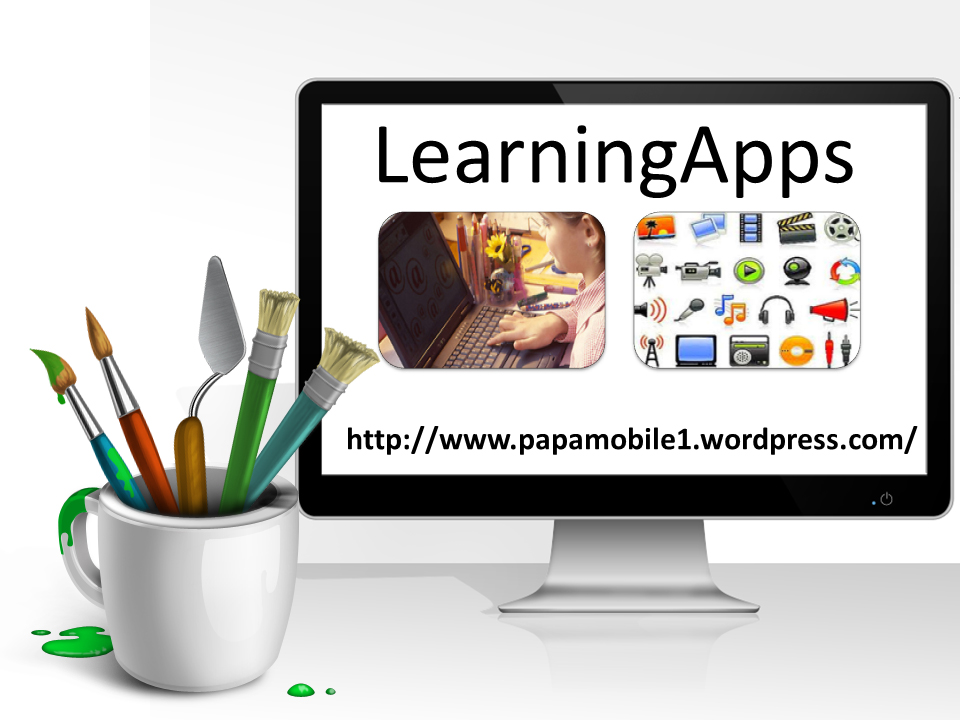 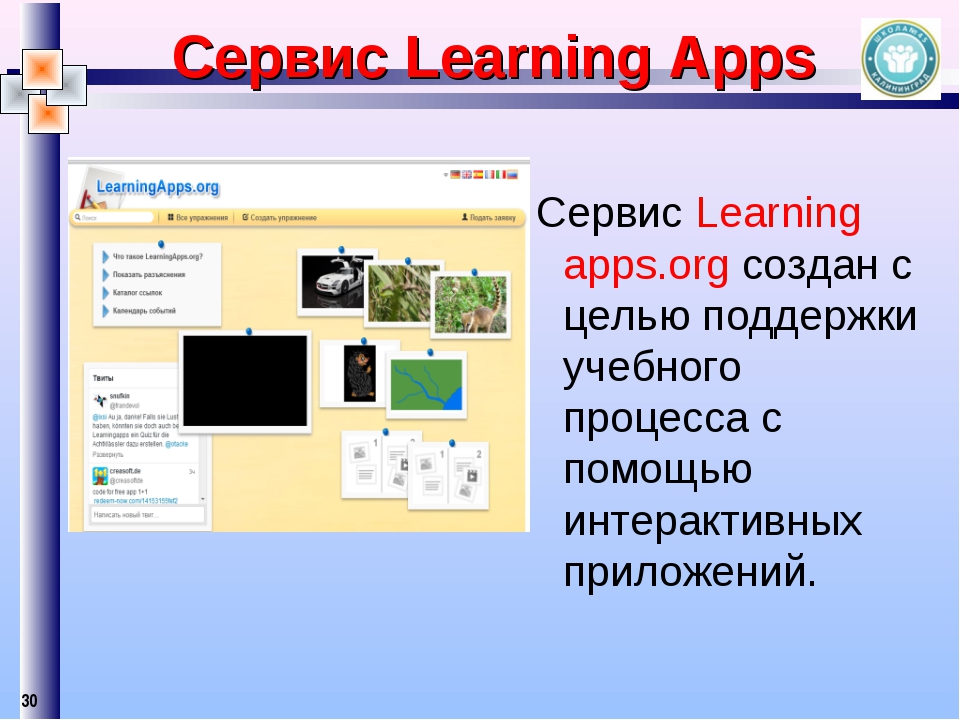 29
Сервис 
конструктор для создания 
интерактивных модулей
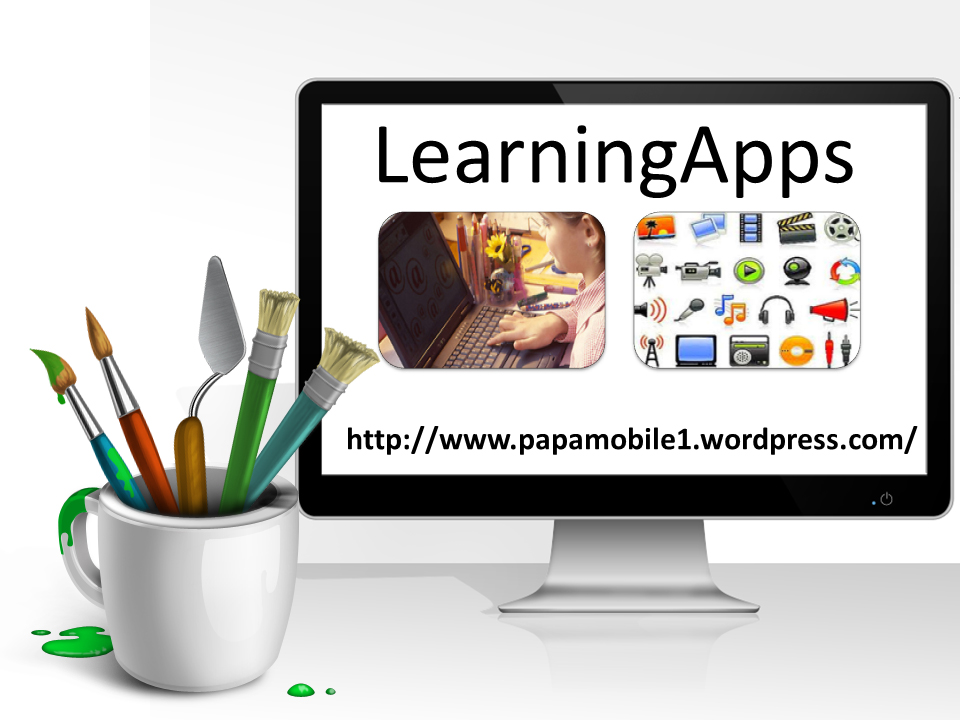 Дисциплина:    «Математика»

Специальности:
  44.02.04 Специальное дошкольное образование
 44.02.05 Коррекционная педагогика в начальном
                образовании
 
Преподаватель:          Богачёва
                         Марина   Олеговна
30
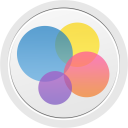 графические материалы
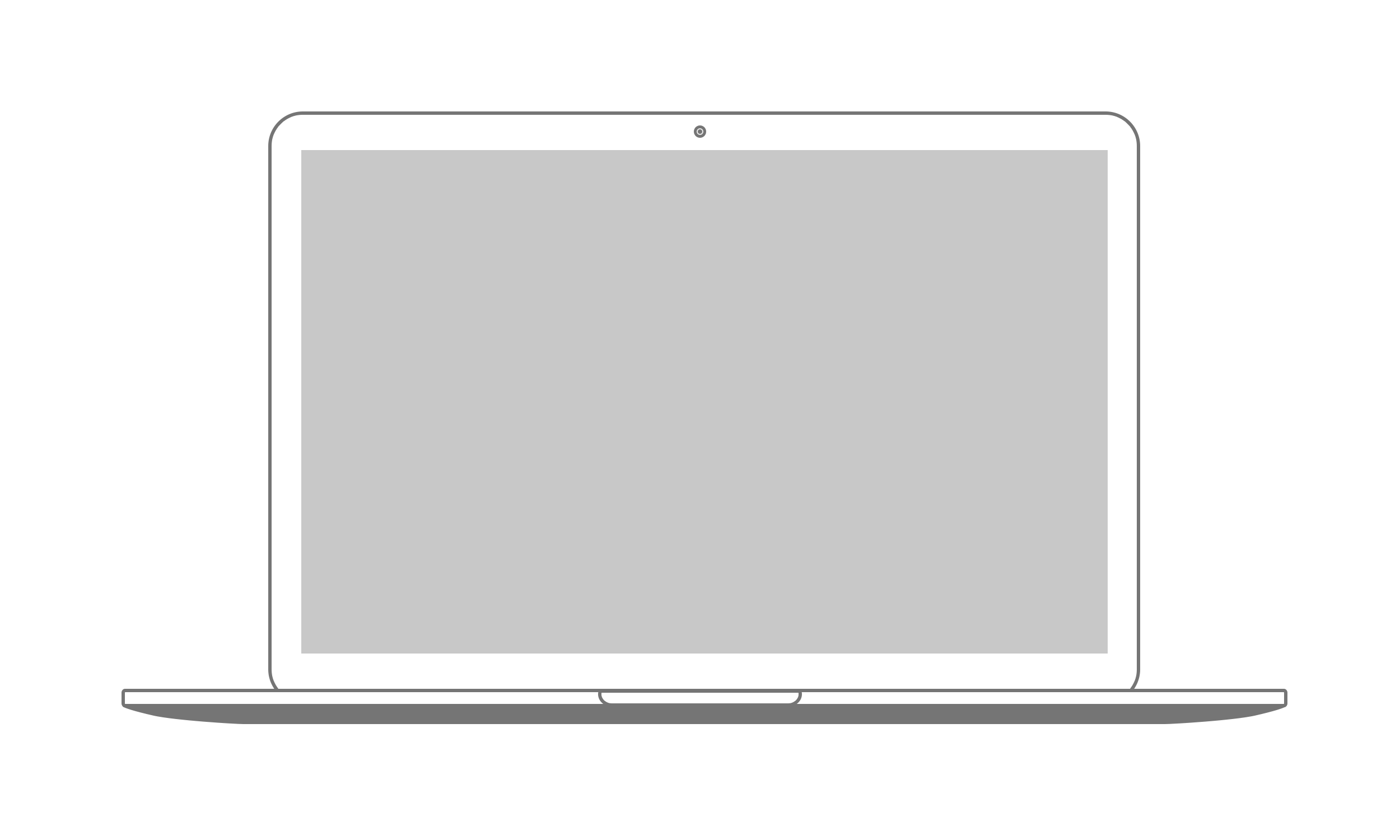 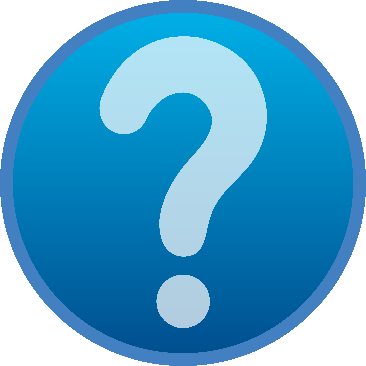 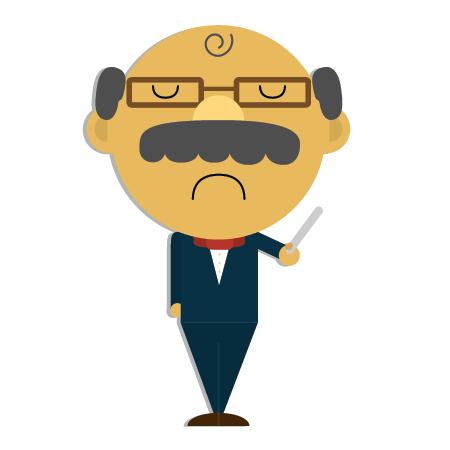 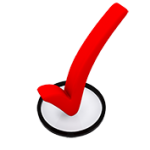 31
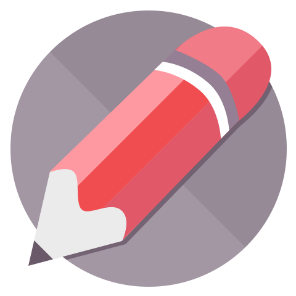 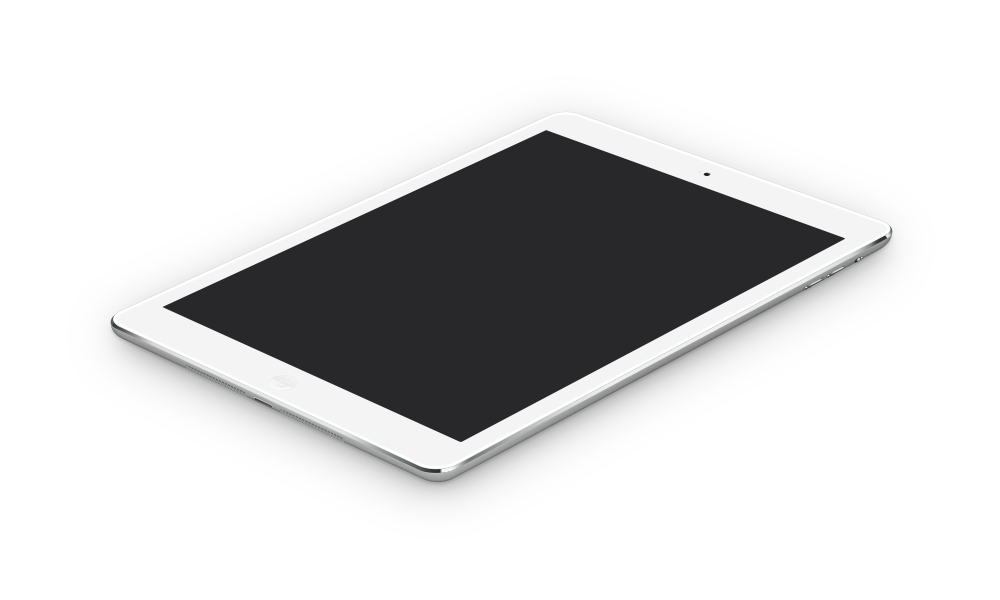 графические материалы
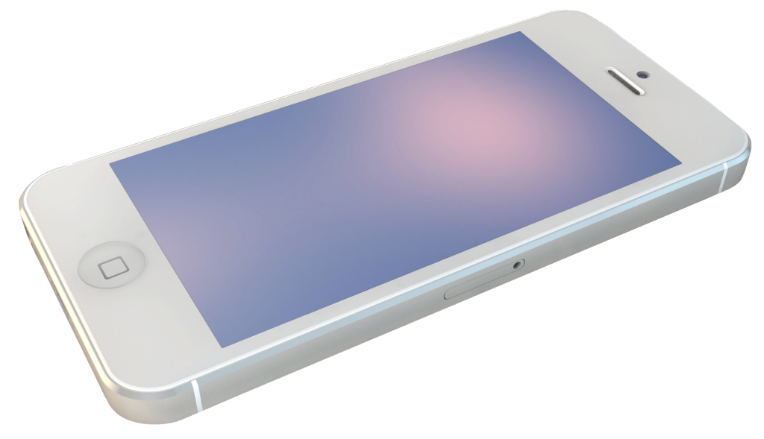 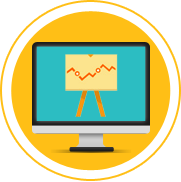 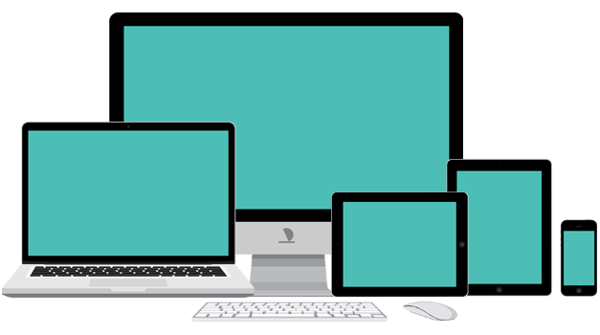 32
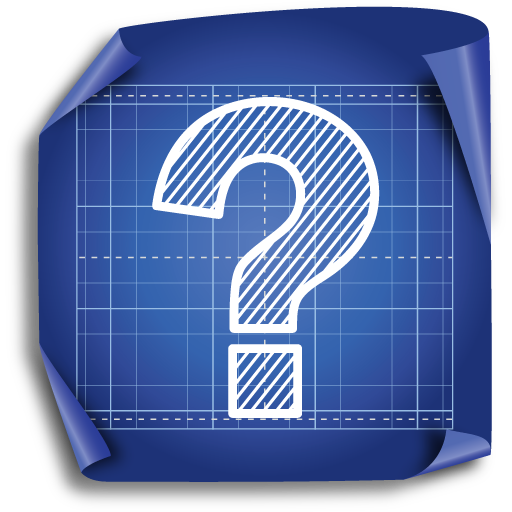 вопросы
33
спасибо
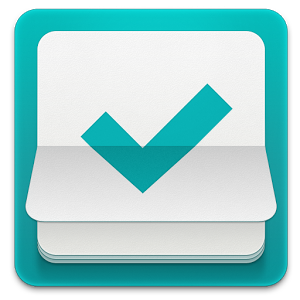 контактная информация
34